Welcome to Excel!
Parts of an Excel Window
A few definitions
Workbook– a spreadsheet file that contains worksheets of rows and columns which you can enter and calculate data.

Worksheet– A single page in an Excel workbook used to store and work with data.
Cell vs.  Range
A CELL is a single block where a row and a column intersect.
A RANGE is a group of cells (more than one!)
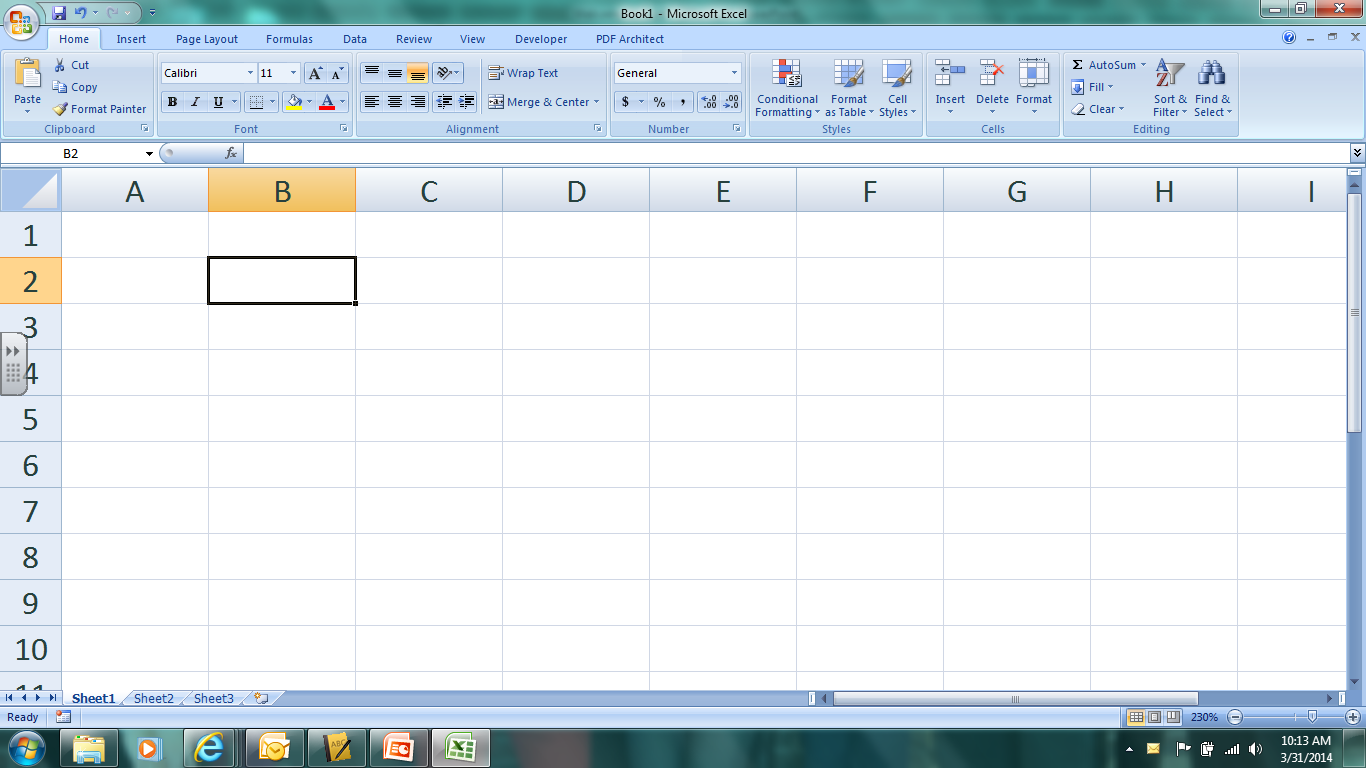 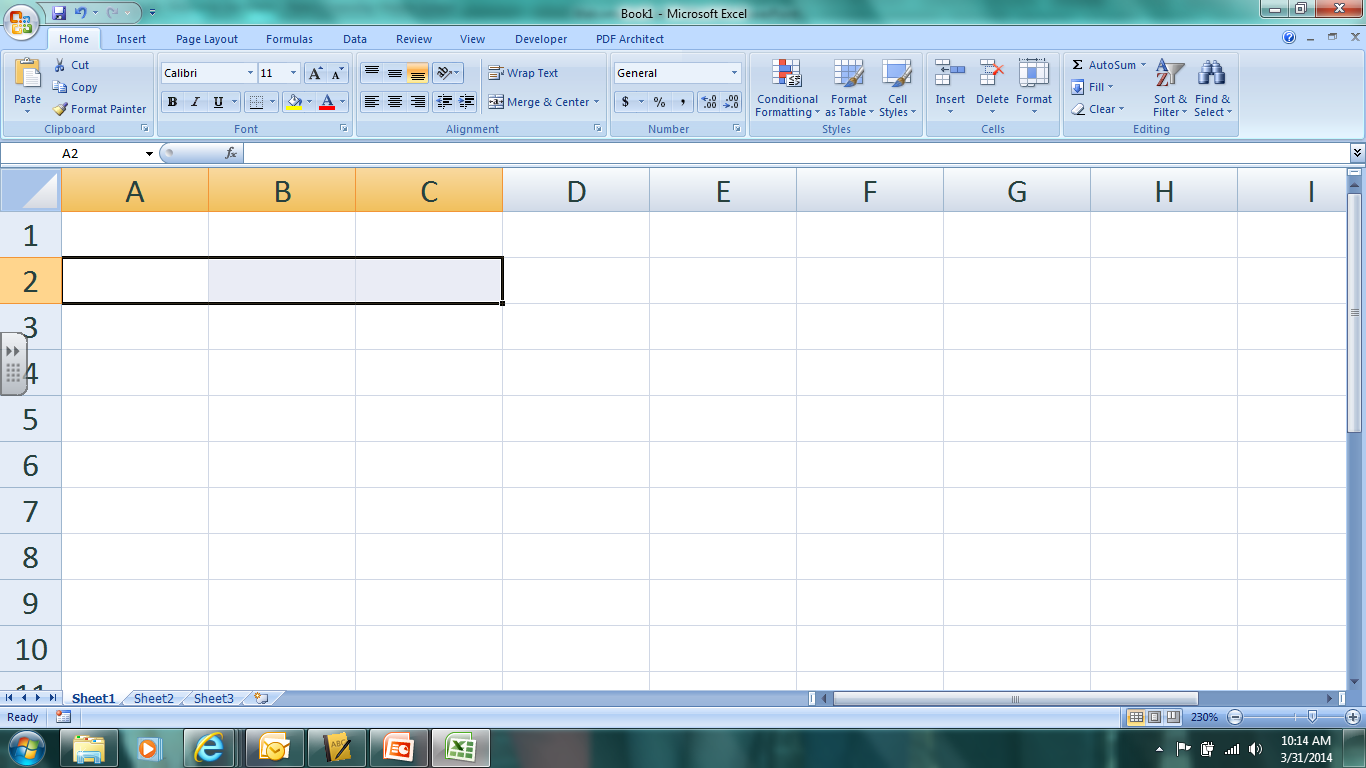 Cells & Ranges
Cell Reference– “the name of a specific cell”
Example: B3  This is the intersection of Column B, and Row 3

Range Reference—“the name of a group of cells”
First and last coordinates of a group of cells, listed with a colon in between!
Example: A1:A5 This is the range of cells from A1 to A5